Прибавить число 7
Учитель начальных классов  
МОУ «СОШ №2 г. Ершова
 Саратовской области»
Шевцова Татьяна Николаевна
                                                 СУ «Начальная школа ХХI века»
2011-2012 уч.г.
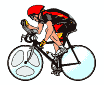 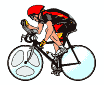 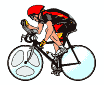 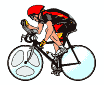 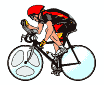 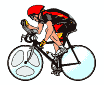 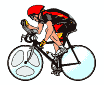 1 +6 = 7
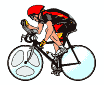 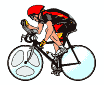 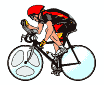 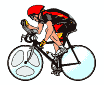 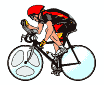 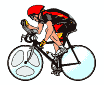 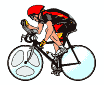 2 +5 = 7
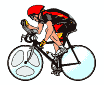 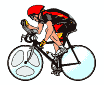 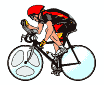 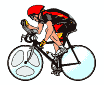 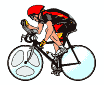 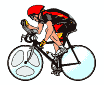 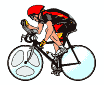 3 +4 = 7
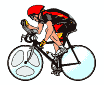 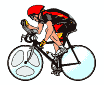 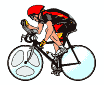 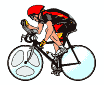 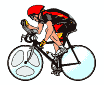 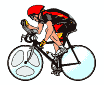 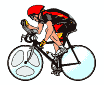 4 +3 = 7
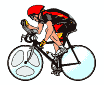 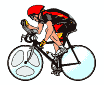 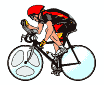 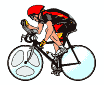 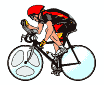 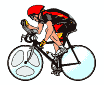 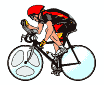 5 + 2 = 7
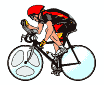 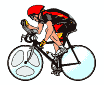 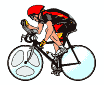 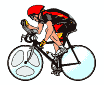 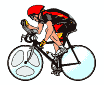 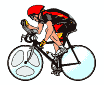 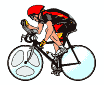 6 + 1 = 7
7
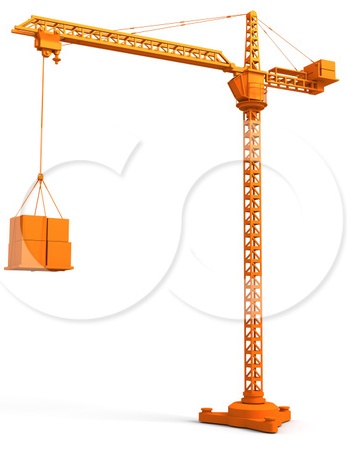 4
3
2
3
5
6
1
1
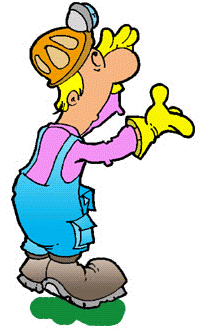 4
3
5
5
6
2
7  + 7   =  
      3     4
14
15
8 +   7 =  
     2     5
16
9 +   7 =  
     1     6
Прибавить число 7
Вычисли:  
1+7      4+7       7+7
2+7      5+7       8+73+7      6+7
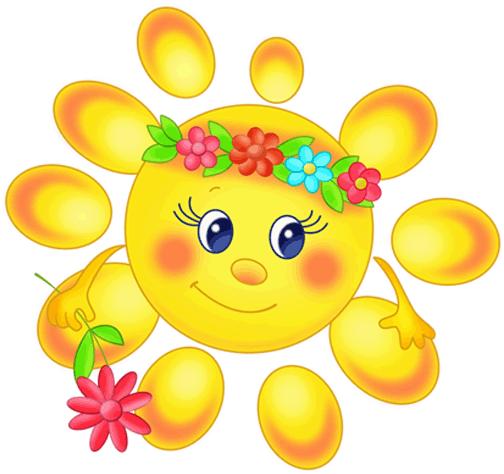 МОЛОДЦЫ!